MİLLİ SAVUNMA 
ÜNİVERSİTESİ
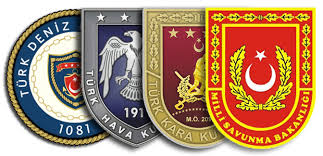 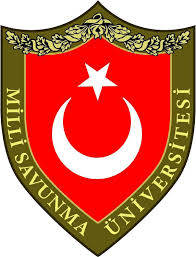 MİLLİ SAVUNMA ÜNİVERSİTESİ
BAŞVURU SÜRESİ
OCAK-ŞUBAT
(GECEN SENE 9 OCAK-15 ŞUBAT 2018 (SINAV ÜCRETİ ÖDEME İÇİN SON GÜN, 16 ŞUBAT 2018))

SINAV TARİHİ	 
MART 2 HAFTA
 (GECEN SENE 18 MART 2018)

SINAV SAATİ - SÜRESİ
10.15, 135 DAKİKA 

SINAV ÜCRETİ	
 80,00 TL
BAŞVURU ŞARTLARI
--- TÜRKİYE CUMHURİYETİ VATANDAŞI OLMAK,

--- HARP OKULLARINA (HO) BAYAN VE ERKEK, ASTSUBAY MESLEK YÜKSEKOKULLARINA (ASB. MYO) SADECE ERKEK ÖĞRENCİ ALINACAKTIR.

--- HARP OKULLARI İÇİN 20, ASTSUBAY MESLEK YÜKSEKOKULLARI İÇİN 21 VE DAHA KÜÇÜK OLMALIDIR.

--- MİLLİ SAVUNMA ÜNİVERSİTESİ ASKERİ ÖĞRENCİ ADAY BELİRLEME SINAVI (2018-MSÜ)”NA KATILMIŞ VE BU SINAVDAN MİLLİ SAVUNMA BAKANLIĞINCA BELİRLENECEK OLAN ÇAĞRI TABAN PUANI ALMIŞ OLMAK  (GEÇEN SENE 18 MART)

	--- HARP OKULLARI VE ASTSUBAY MESLEK YÜKSEKOKULLARI TERCİHLERİNİ 	www.msb.gov.tr İNTERNET ADRESİNE GİREREK YAPMAK  (GEÇEN SENE 24 	NİSAN 2018 - 11 MAYIS 2018)

HARP OKULLARI İÇİN TYT’DE 150 PUAN ALMAK VE AYT’180 PUAN VE ÜZERİ ALMAK  (MSÜ BARAJ PUANI BELİRLEYEBİLİR.)

--- GÜVEN SORUŞTURMASINI  GEÇMEK
 
--- BİR ASKERİ OKULDAN ÇIKMIŞ VEYA ÇIKARILMAMIŞ, SİVİL OKULLARDAN İSE ÇIKARILMAMIŞ OLMAK,

--- NİŞANLI, EVLİ, DUL, HAMİLE, ÇOCUKLU OLMAMAK VEYA HERHANGİ BİR KADINLA VEYA ERKEKLE NİKÂHSIZ OLARAK BİRLİKTE YAŞAMAMAK,

--- İNTİBAK EĞİTİMİNİ BAŞARILI BİR ŞEKİLDE TAMAMLAMAK,
--- ASTSUBAY MESLEK YÜKSEK OKULU İÇİN TYT’DE 150 PUAN VE ÜZERİ,
MSÜ SINAVININ KAPSAMI
TÜRKÇE	
40 SORU

SOSYAL BİLİMLER
  	--- TARİH	            			(5 SORU)
	--- COĞRAFYA				(5 SORU)
	--- FELSEFE				(5 SORU)
	--- DİN KÜLTÜRÜ VE AHLAK BİLGİSİ 
(VEYA İLAVE FELSEFE SORULARI)	  	(5 SORU) 

TEMEL MATEMATİK	
40 SORU

FEN BİLİMLERİ
	--- FİZİK				(7 SORU)
	--- KİMYA				(7 SORU)
	--- BİYOLOJİ				(6 SORU)
PUAN TÜRLERİNİN HESAPLANMASINDA TESTLERİN AĞIRLIKLARI (%)
ÖĞRENCİLER SINAVDAN SONRA HARP OKULLARI VE ASTSUBAY MESLEK YÜKSEKOKULLARI TERCİHLERİNİ 	WWW.MSB.GOV.TR İNTERNET ADRESİNE GİREREK YAPMAK  
(GEÇEN SENE 24 	NİSAN 2018 - 11 MAYIS 2018)

SONUÇ AÇIKLANMASI
HAZİRAN 
(GEÇEN SENE 11 HAZİRAN )
2’NCİ SEÇİM AŞAMALARINA ÇAĞRI PUAN TÜRÜ
KHO	2018-MSÜ SAYISAL PUANI - EŞİT AĞIRLIK PUANI

DHO	2018-MSÜ SAYISAL PUANI

HHO	2018-MSÜ SAYISAL PUANI

KARA ASB.MYO	2018-MSÜ SAYISAL PUANI - EŞİT AĞIRLIK PUANI

DENİZ ASB.MYO	2018-MSÜ SAYISAL PUANI- EŞİT AĞIRLIK PUANI- SÖZEL PUANI

HAVA ASB.MYO	 2018-MSÜ SAYISAL PUANI- EŞİT AĞIRLIK PUANI- SÖZEL PUANI

BANDO ASB.MYO	2018-MSÜ PUAN TÜRLERİNDEN ADAYIN ALDIĞI EN YÜKSEK PUAN

2. SEÇİM AŞAMASI

--- 2. SEÇİM AŞAMALARI İÇİN ÇAĞRI VE 2. SEÇİM AŞAMALARINA GELİRKEN BERABERLERİNDE GETİRECEĞİ BELGELER WWW.MSB.GOV.TR İNTERNET ADRESİNDE YAYINLANACAKTIR. 

--- 2. SEÇİM AŞAMALARI SAĞLIK RAPORU BÖLÜMÜ HARİÇ OLMAK ÜZERE İKİ GÜN OLACAK ŞEKİLDE İCRA EDİLECEKTİR. 
1.GÜN
--- EVRAK KONTROL 
--- KİŞİLİK DEĞERLENDİRME TESTİ 
--- FİZİK DEĞERLENDİRME (Boy-Kilo ölçümü )
--- PSİKOMOTOR TESTİ (HAVA HARP OKULU ADAYLARI İÇİN) 
--- FİZİKİ YETERLİLİK TESTİ (400 metre koşu, durarak uzun atlama, mekik, basketbol topu fırlatma ve barfiks )

 2.GÜN 
---MÜLAKAT SINAVLARI (yüz yüze görüşme )
--- MÜZİK YETENEĞİ VE MÜZİK BİLGİSİ SEVİYE TESPİT SINAVI (BANDO ASTSUBAY MESLEK YÜKSEKOKULLARI İÇİN) 


2. SEÇİM AŞAMALARINDA BAŞARILI OLAN ADAYLAR SAĞLIK RAPORU ALMAK ÜZERE HASTANEYE GÖNDERİLECEKTİR. OLUMLU SAĞLIK RAPORU ALAN VE TERCİHLERİ ARASINDA HAVA HARP OKULU OLAN ADAYLAR BELİRLENEN KONTENJAN DAHİLİNDE ÖĞRENCİ SEÇİM UÇUŞUNA GÖNDERİLECEKLERDİR.
(GEÇEN SENE 26 HAZİRAN-10 AĞUSTOS 2018 )
HAVA HARP OKULUNDA ÖĞRENCİ SEÇİM UÇUŞU YAPILACAKTIR.
AŞAMALARIN DEĞERLENDİRİLMESİ
--- ÜNİVERSİTE SINAVI PUANI: HARP OKULLARI İÇİN 2018-YKS (TYT+AYT), ASTSUBAY MESLEK YÜKSEKOKULLARI İÇİN 2018-TYT VE BANDO ASTSUBAY MESLEK YÜKSEKOKULU İÇİN 2018-TYT VE MÜZİK YETENEĞİ VE MÜZİK BİLGİSİ SEVİYE TESPİT SINAVI PUANI

          --- FİZİKİ YETERLİLİK TESTİ PUANI

          --- MÜLAKAT PUANI

(HARP OKULLARI VE ASTSUBAY MESLEK YÜKSEK OKULLARI İÇİN GEREK DUYULDUĞU TAKDİRDE, TYT VE AYT PUANLARINDA MSB TARAFINDAN YERLEŞTİRME TABAN PUANI BELİRLENEBİLECEKTİR.)


 MİLLİ SAVUNMA ÜNİVERSİTESİ
 HARP OKULLARI VE ASTSUBAY MESLEK YÜKSEKOKULLARI YERLEŞTİRME PUAN TÜRÜ

KHO	2018-YKS (TYT+AYT) SAYISAL VE EŞİT AĞIRLIK PUANI

DHO	2018-YKS (TYT+AYT) SAYISAL PUANI

HHO	2018-YKS (TYT+AYT) SAYISAL PUANI

ASB.MYO	2018-TYT PUANI (BANDO ASTSUBAY MESLEK YÜKSEKOKULU DAHİL 

SONUÇLARIN İLAN EDİLMESİ

HARP OKULU ASİL VE YEDEK ADAYLARIN KAYIT İŞLEMLERİ
13 AĞUSTOS - 15 AĞUSTOS 2018 (ASİL)
16 AĞUSTOS - 07 EYLÜL 2018 (YEDEK)

ASB. MYO ASİL VE YEDEK ADAYLARIN KAYIT İŞLEMLERİ
27-29 AĞUSTOS 2018 (ASİL)
31 AĞUSTOS - 14 EYLÜL 2018 (YEDEK)

ASİL VE YEDEK LİSTELER WWW.MSB.GOV.TR ADRESİNDE İLAN EDİLECEK, AYRICA POSTA YOLU İLE BİR DUYURU YAPILMAYACAK, BELGE GÖNDERİLMEYECEKTİR. SINAVLARDA BAŞARILI OLAN ADAYLARDAN OKULLARA ALINACAK KONTENJAN SAYISI KADAR ADAY YERLEŞTİRMESİ YAPILACAKTIR. KONTENJANA GİREMEYEN ADAYLAR YEDEK OLARAK BELİRLENECEK, İHTİYAÇ HALİNDE ÇAĞRI YAPILABİLECEKTİR.
MİLLİ SAVUNMA ÜNİVERSİTESİ KILAVUZUNU İNCELEYİNİZ.